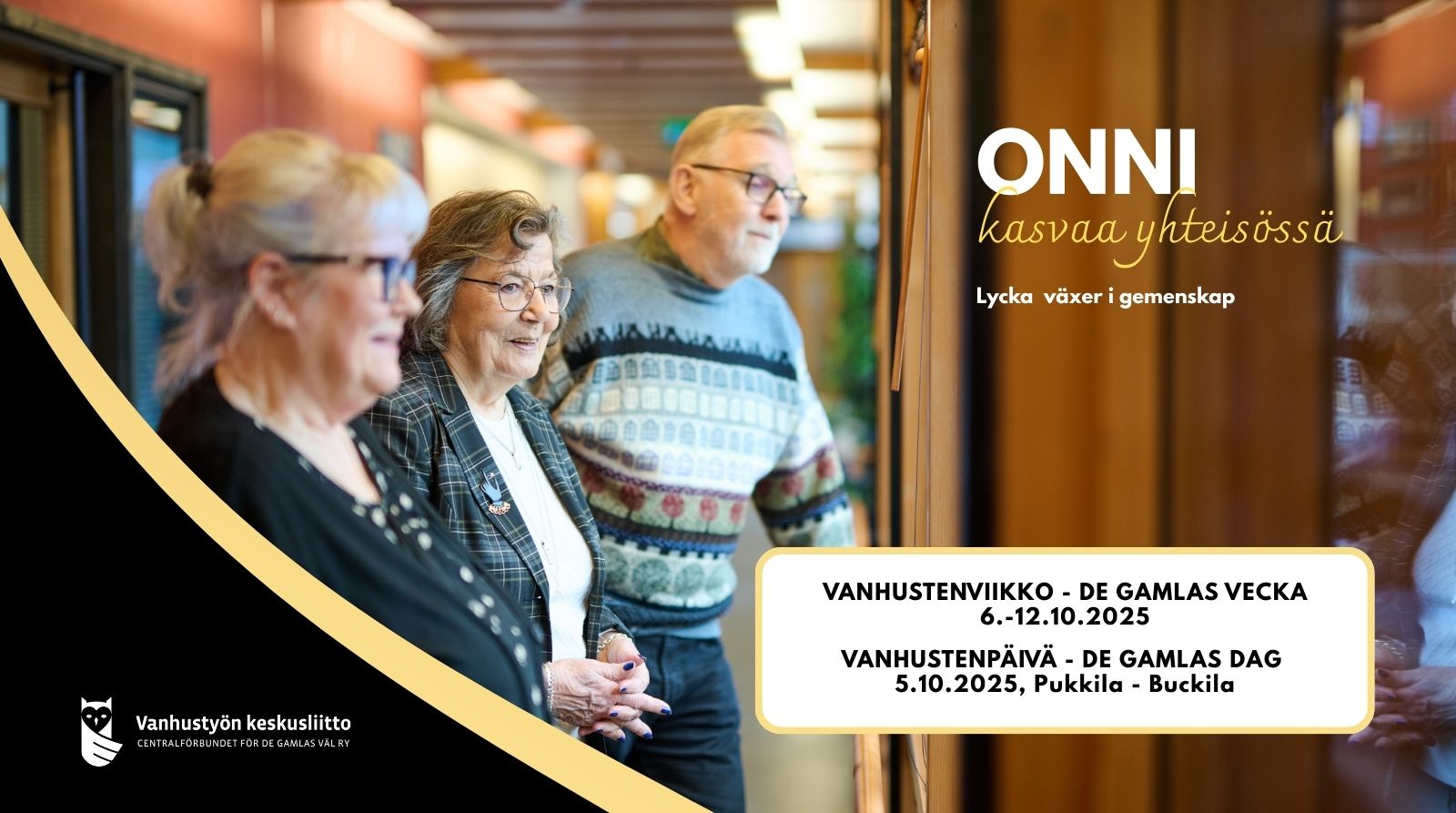 Lisää tänne logot